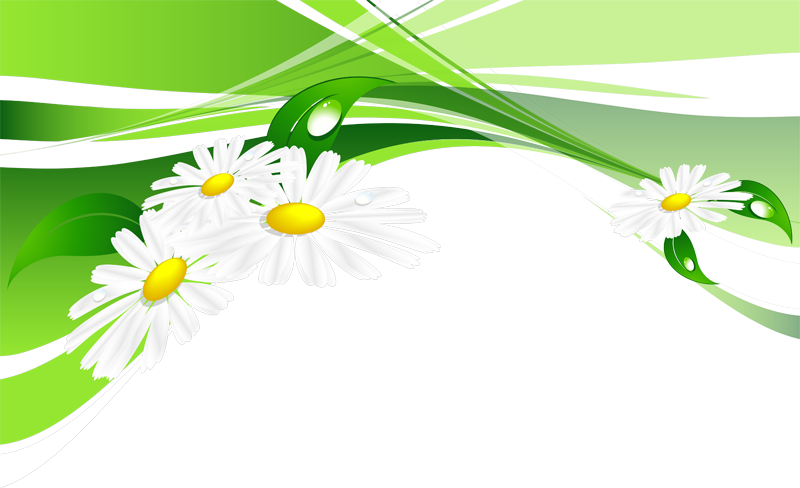 Занятие по ознакомлению с социальным миром
в младшей группе
Труд мамы
МБДОУ №4 Воспитатель: Устимова И.С.
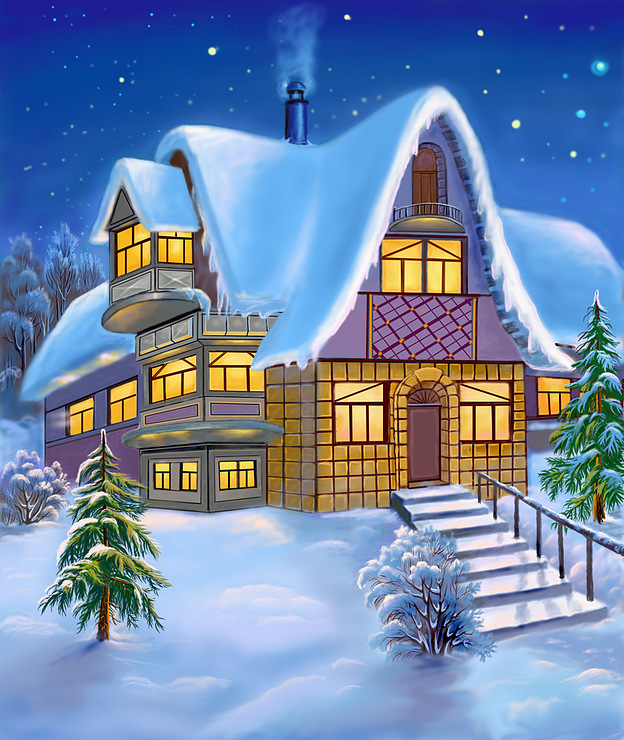 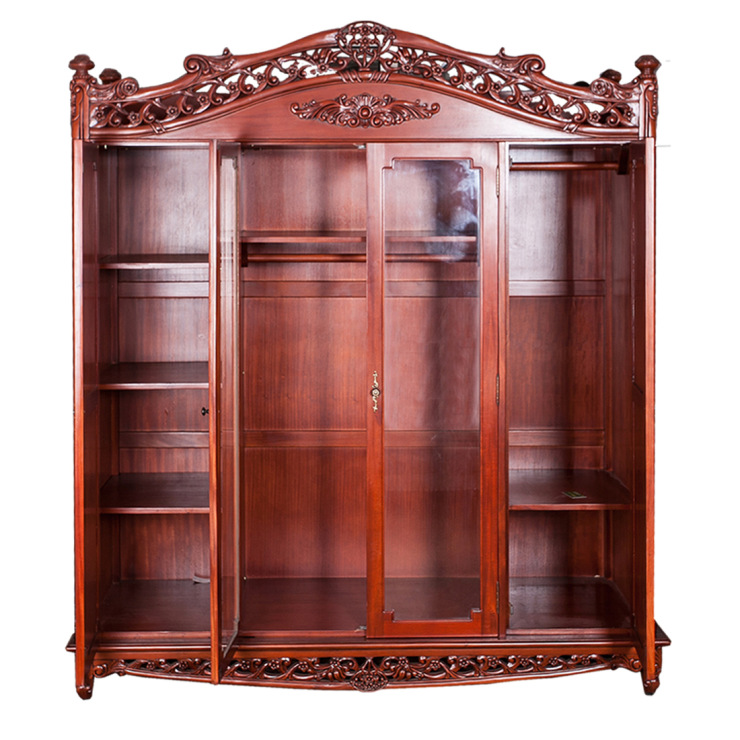 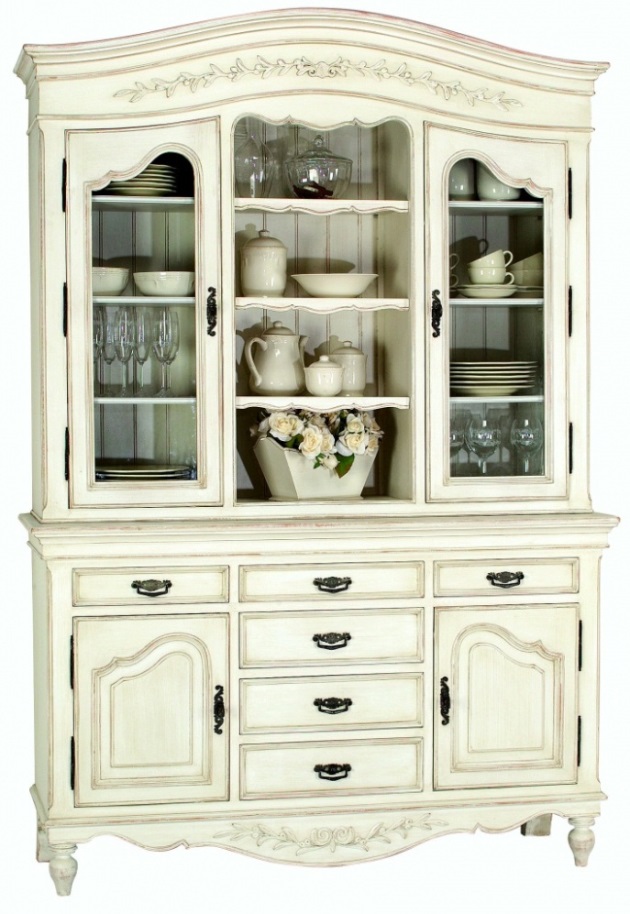 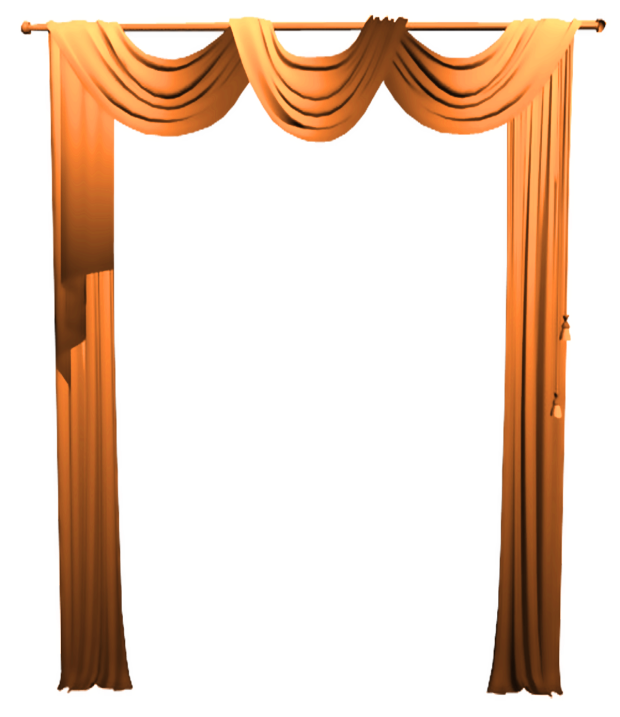 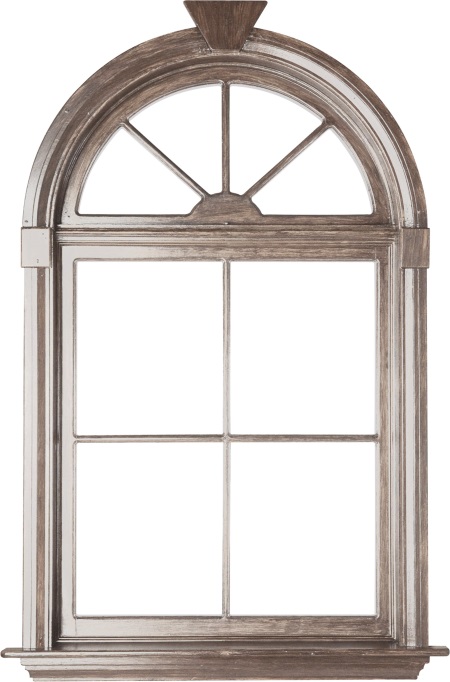 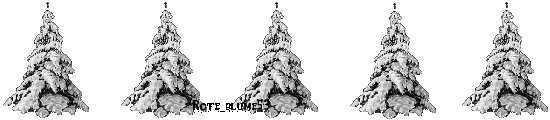 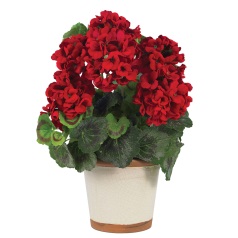 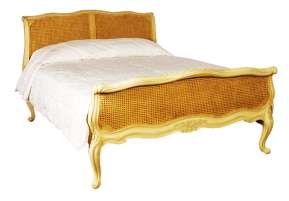 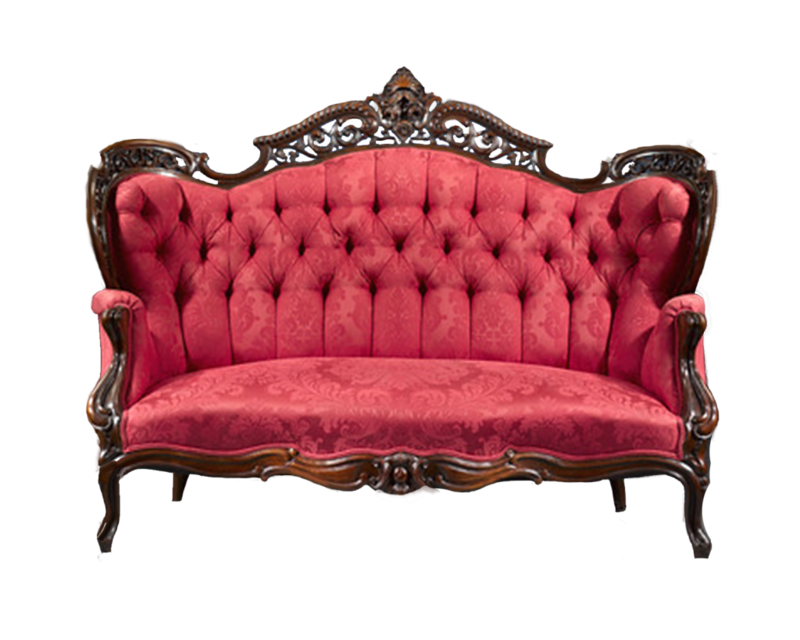 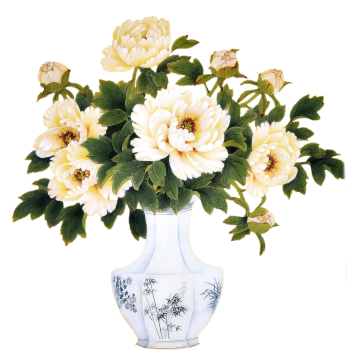 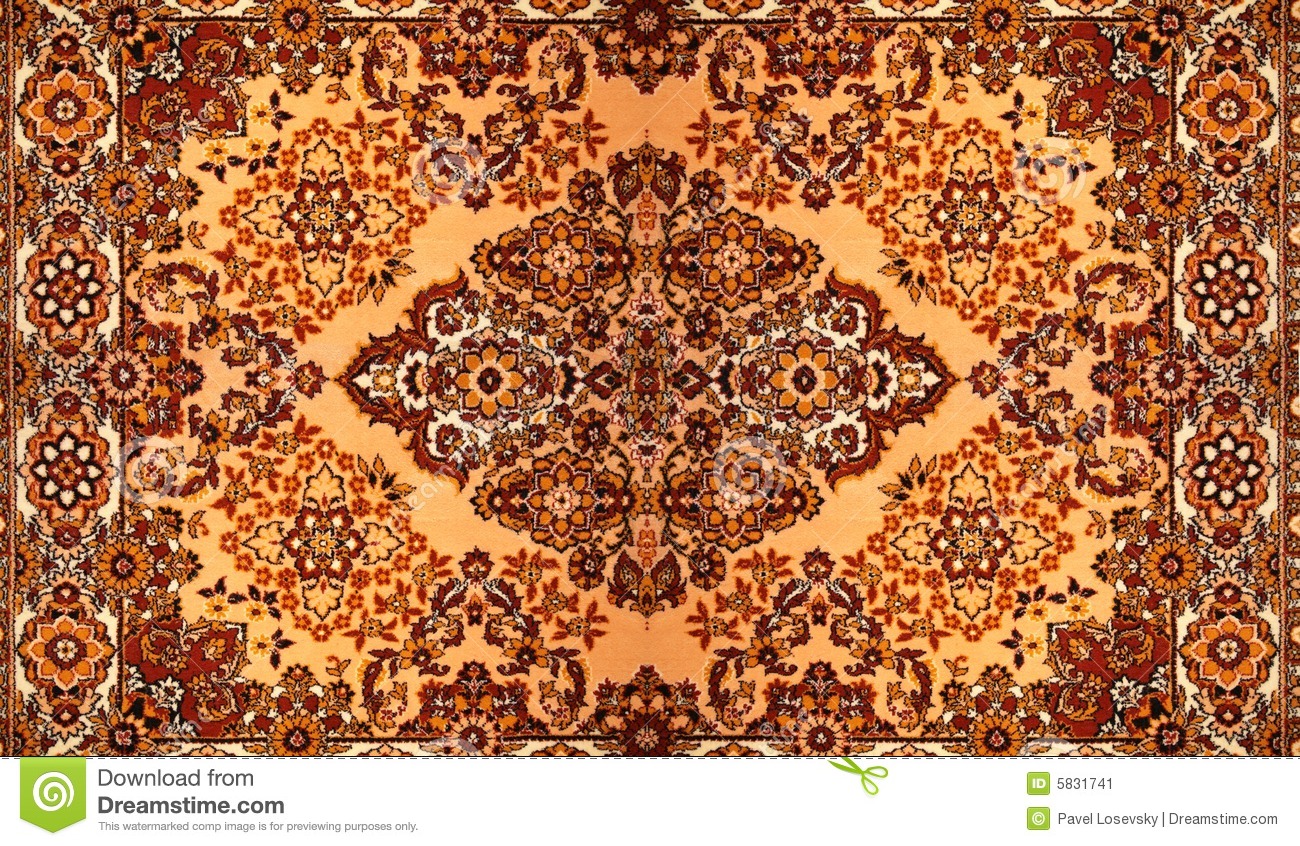 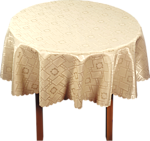 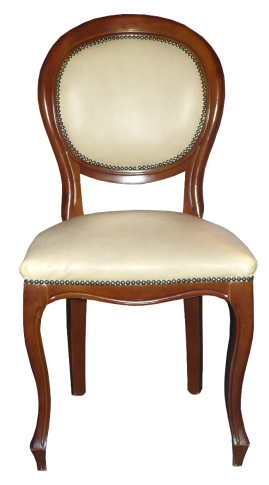 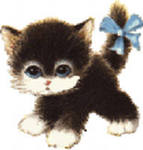 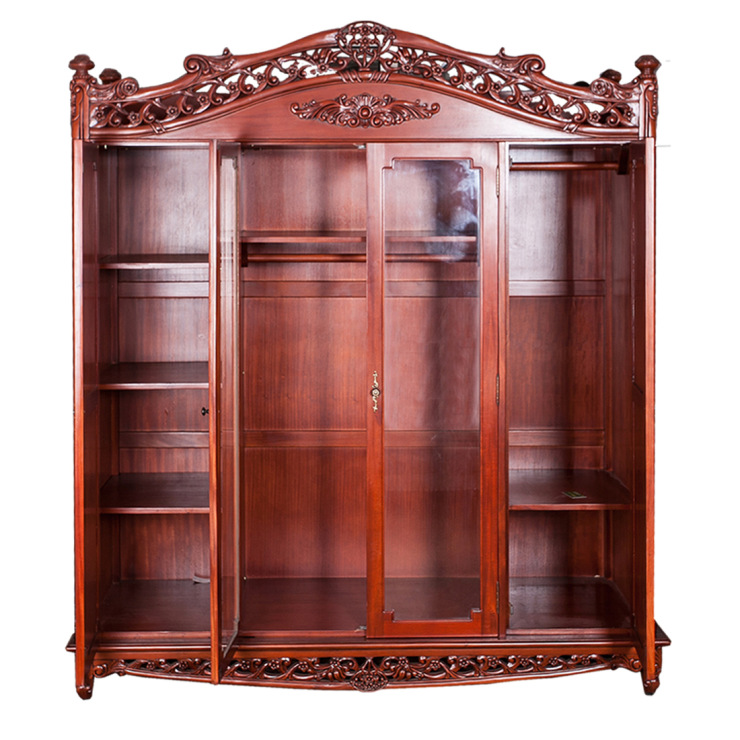 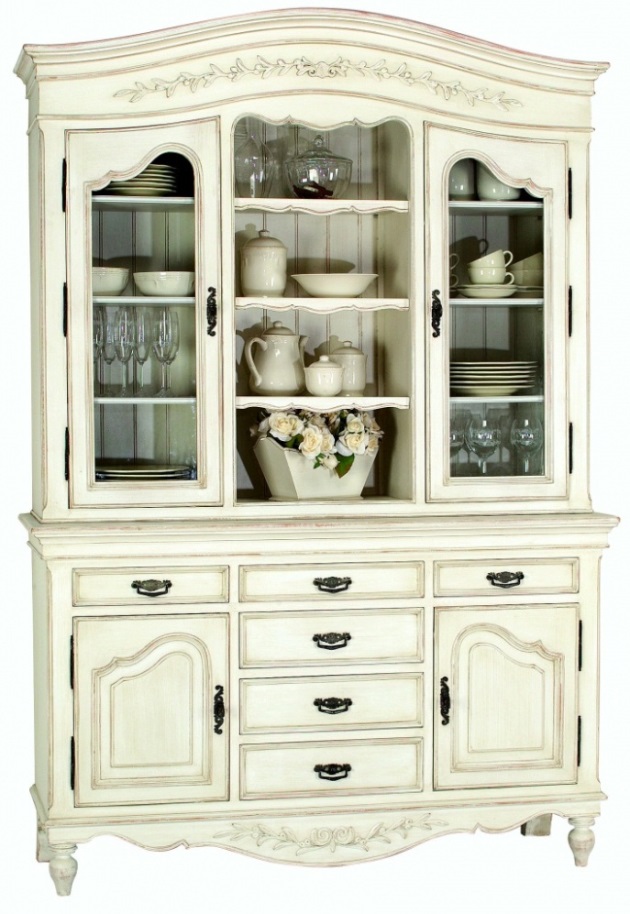 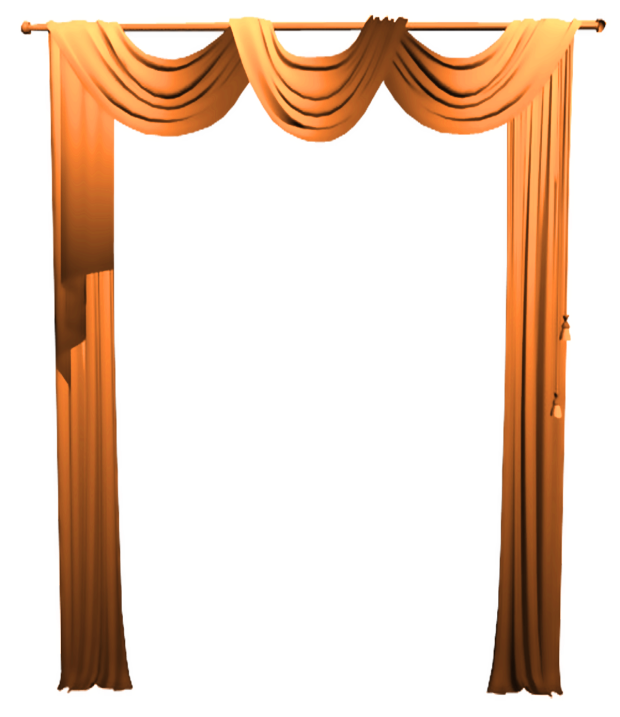 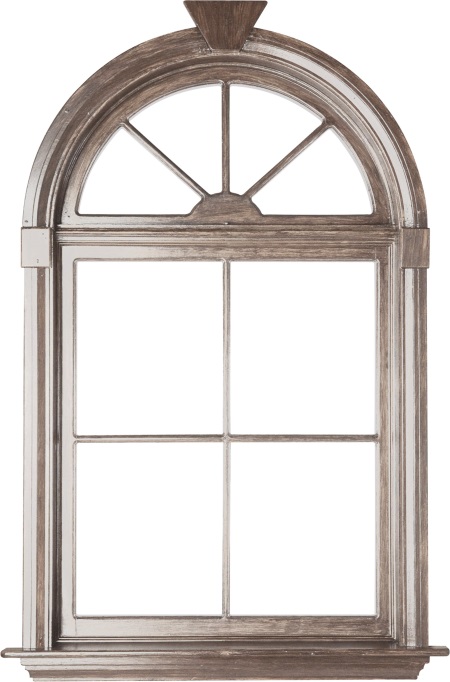 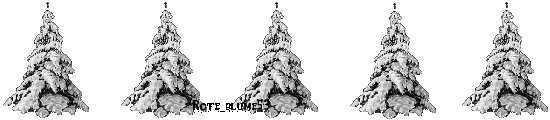 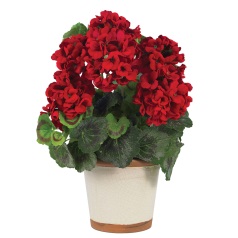 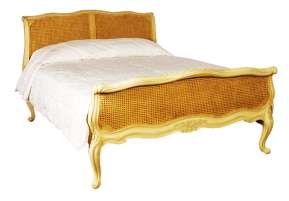 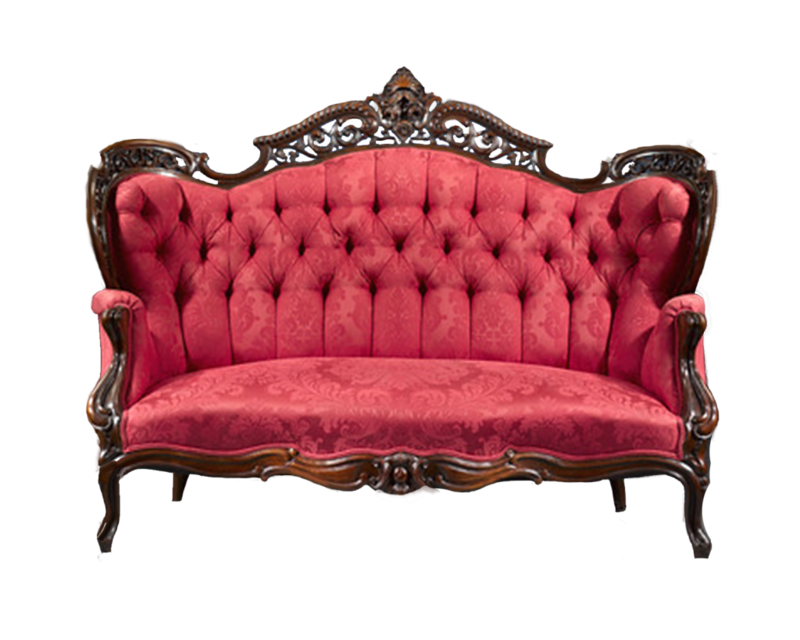 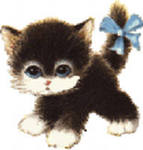 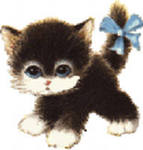 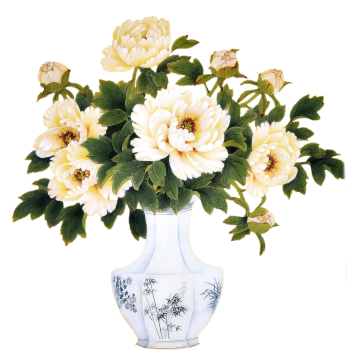 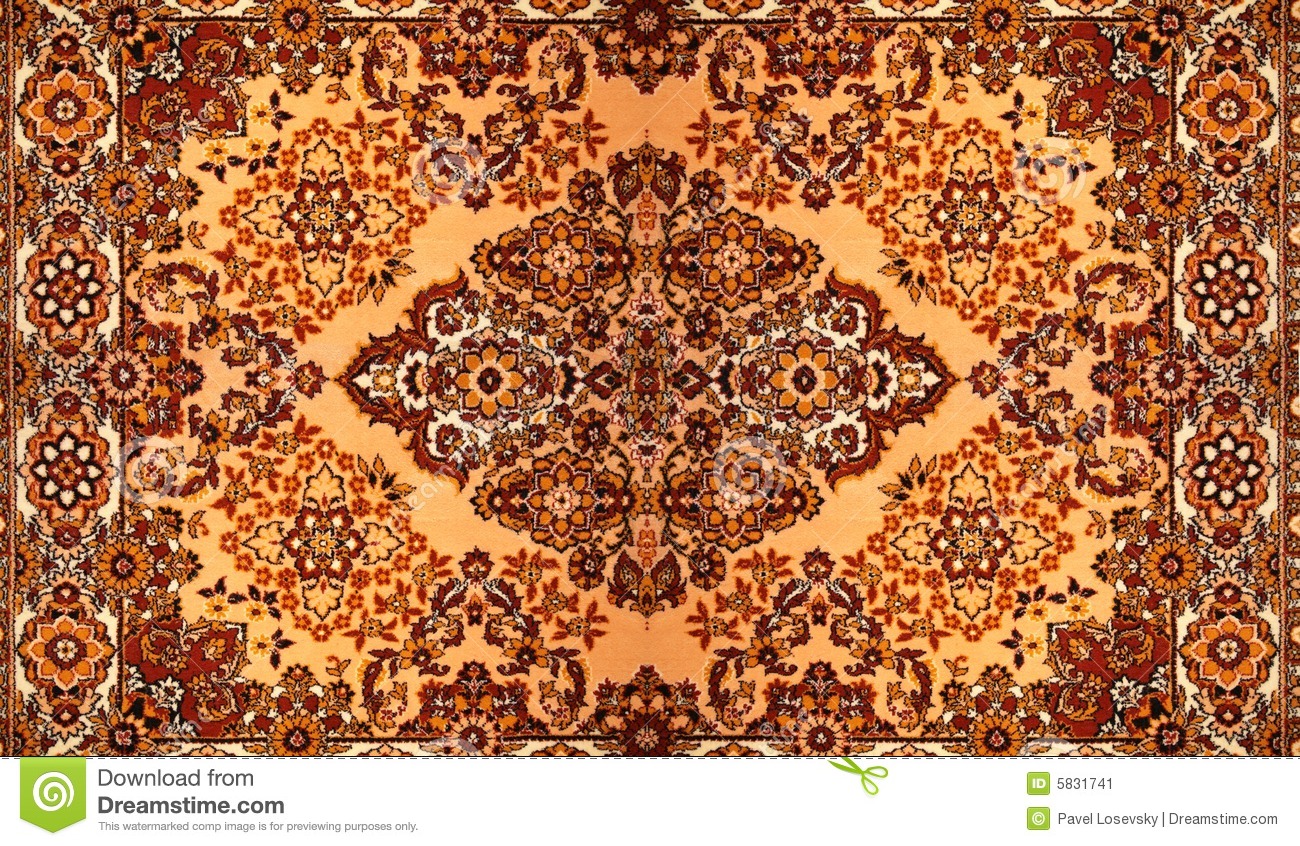 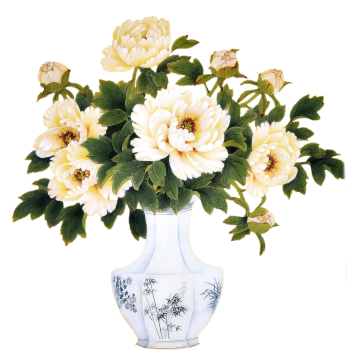 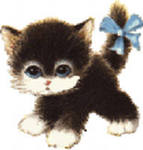 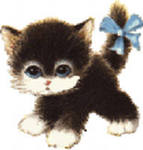 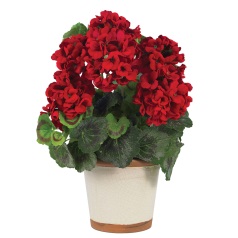 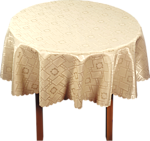 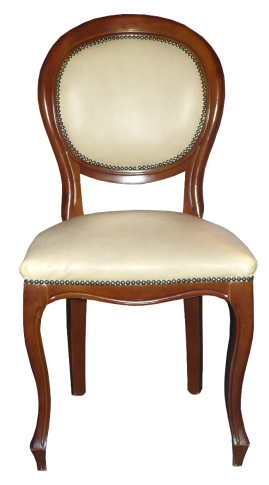 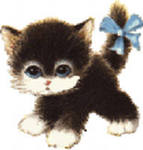 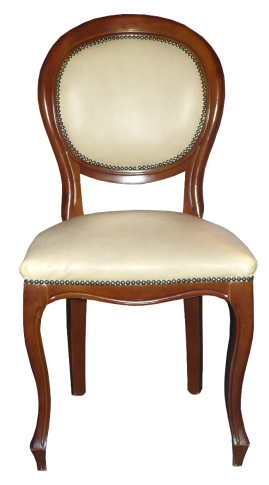 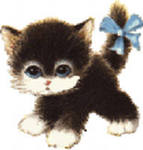 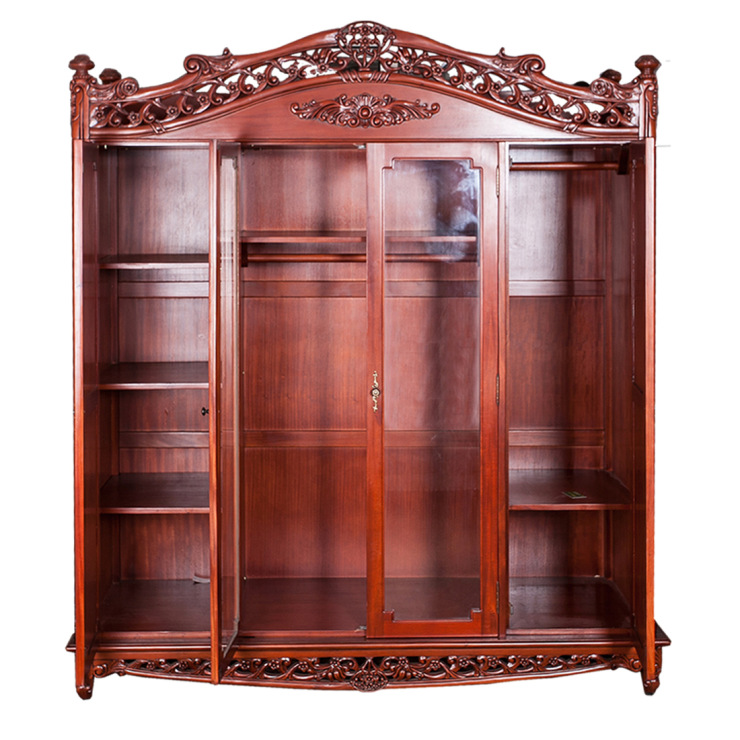 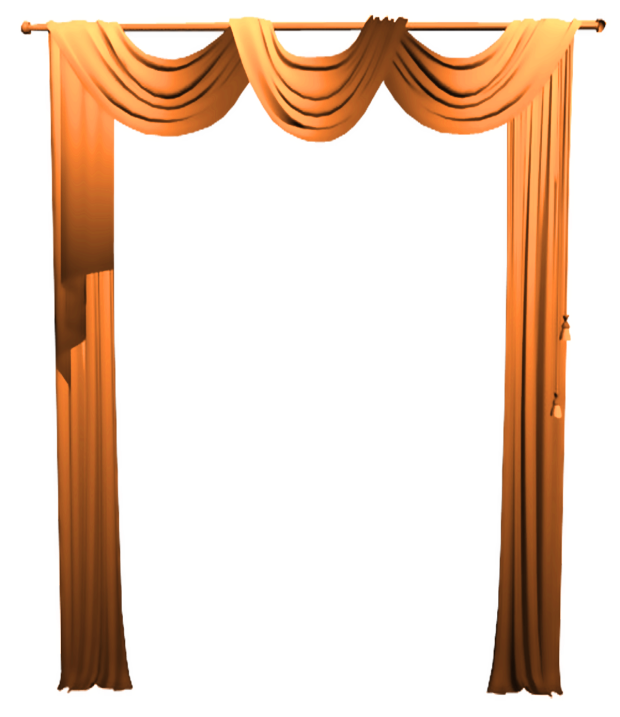 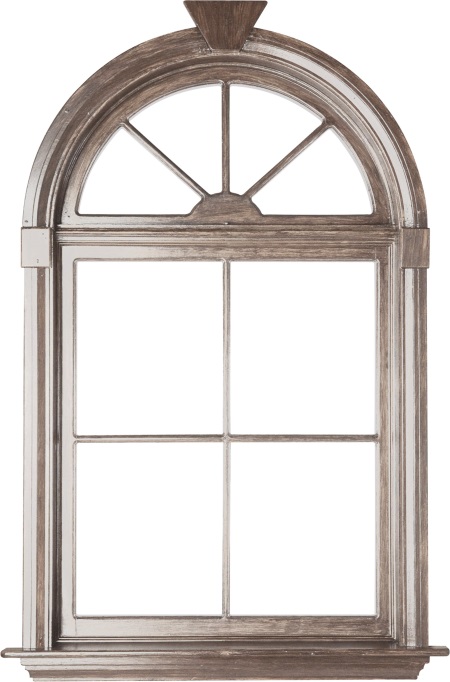 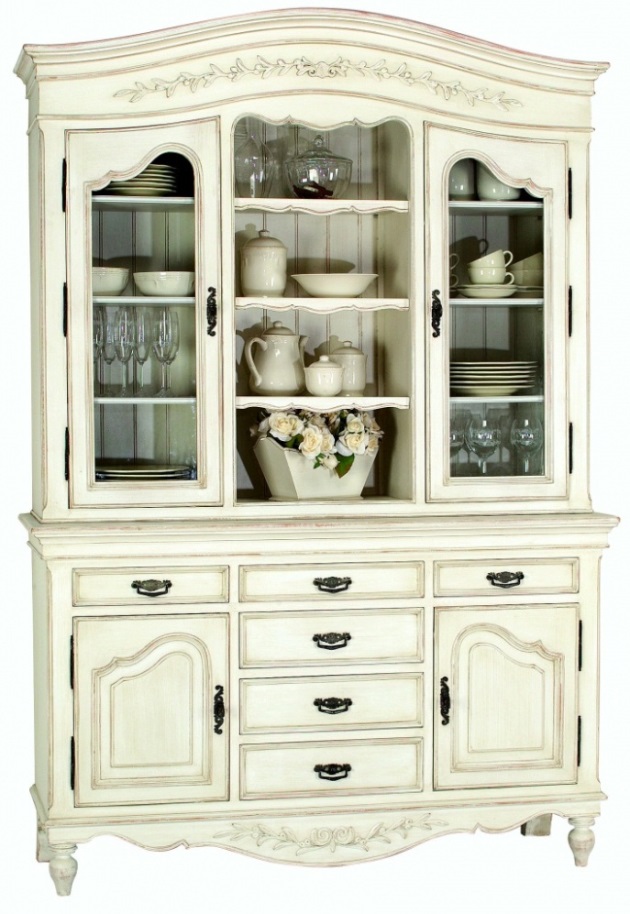 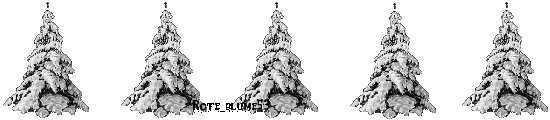 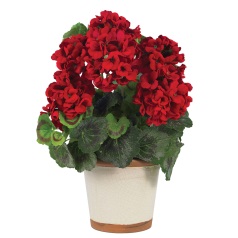 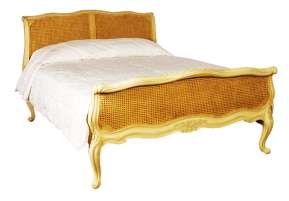 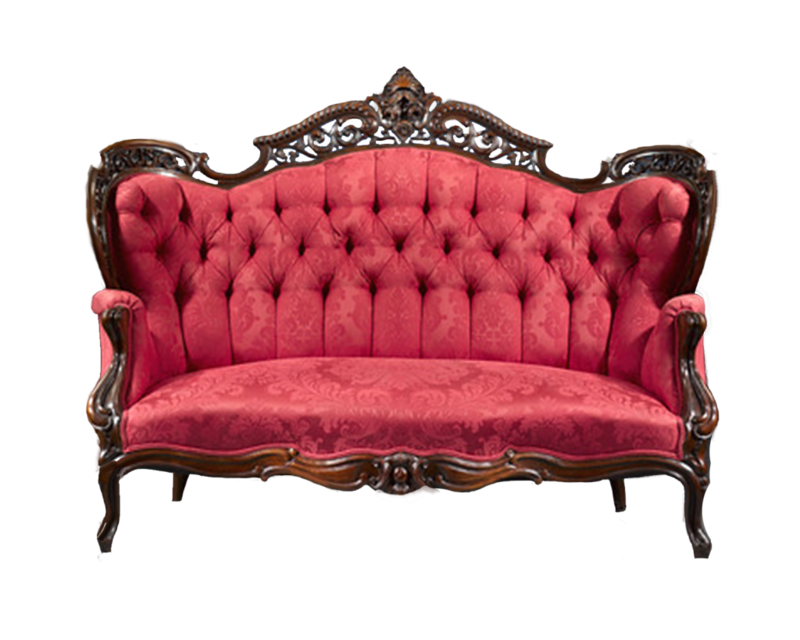 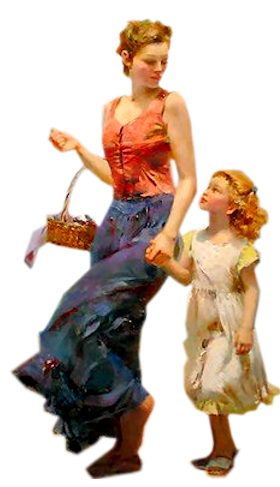 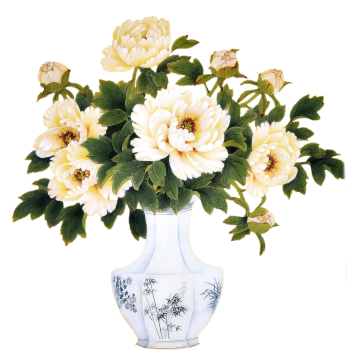 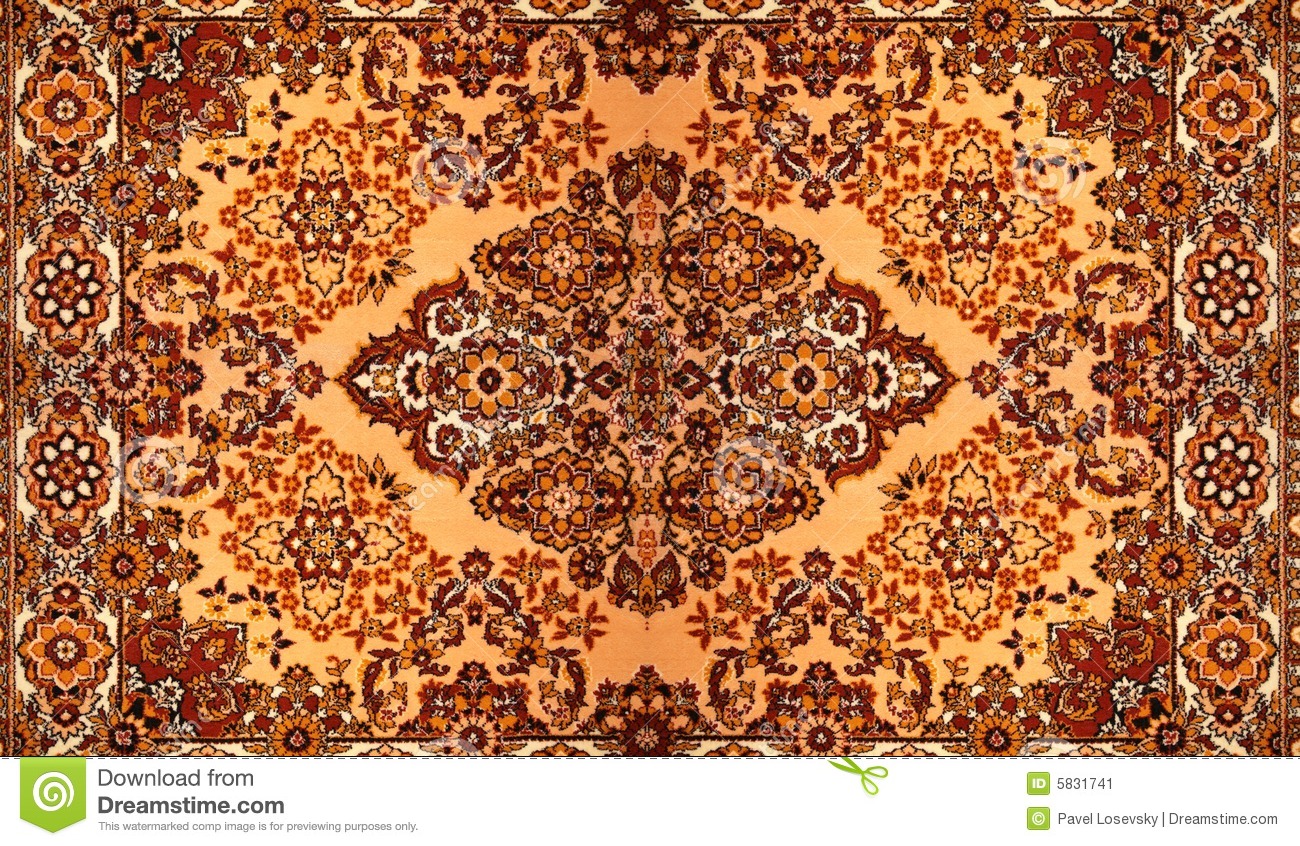 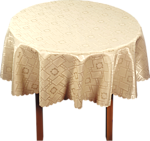 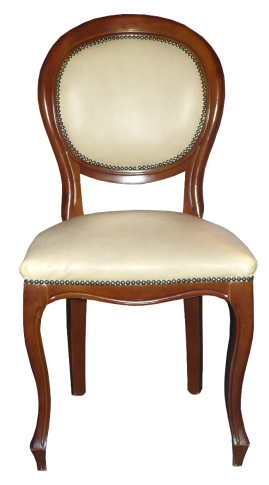 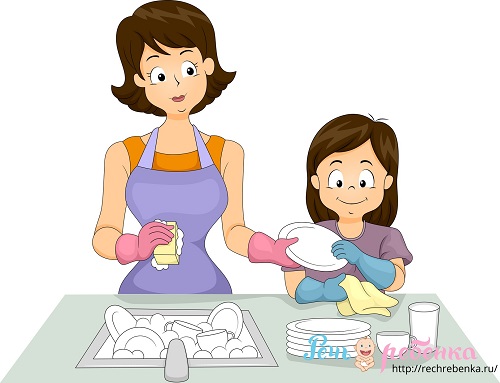 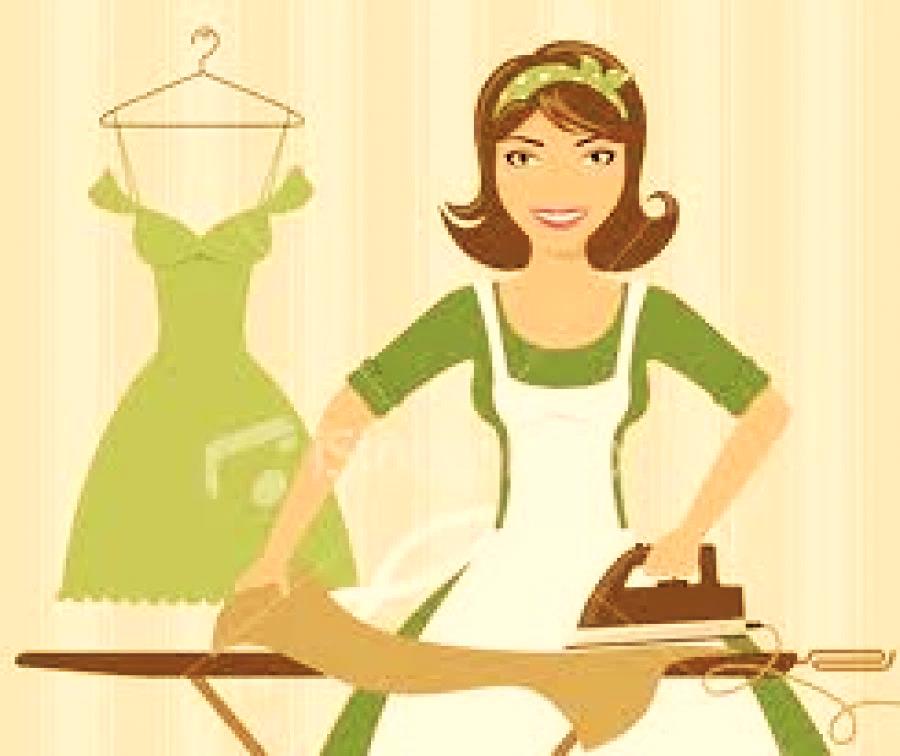 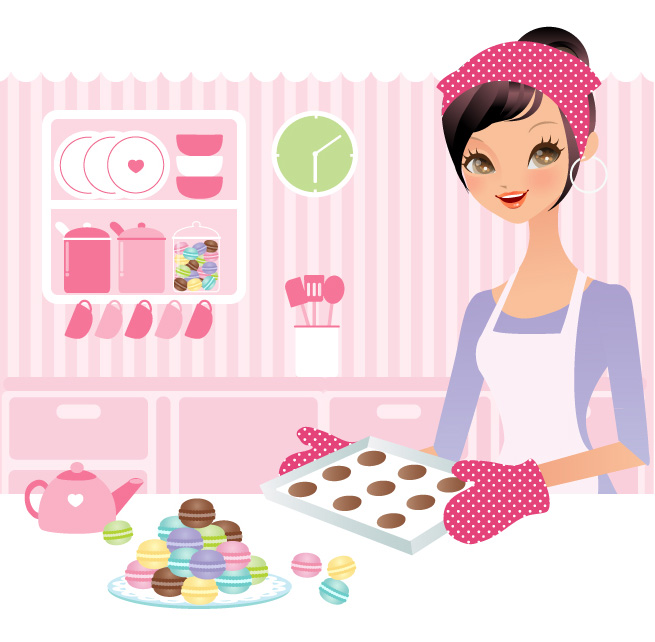 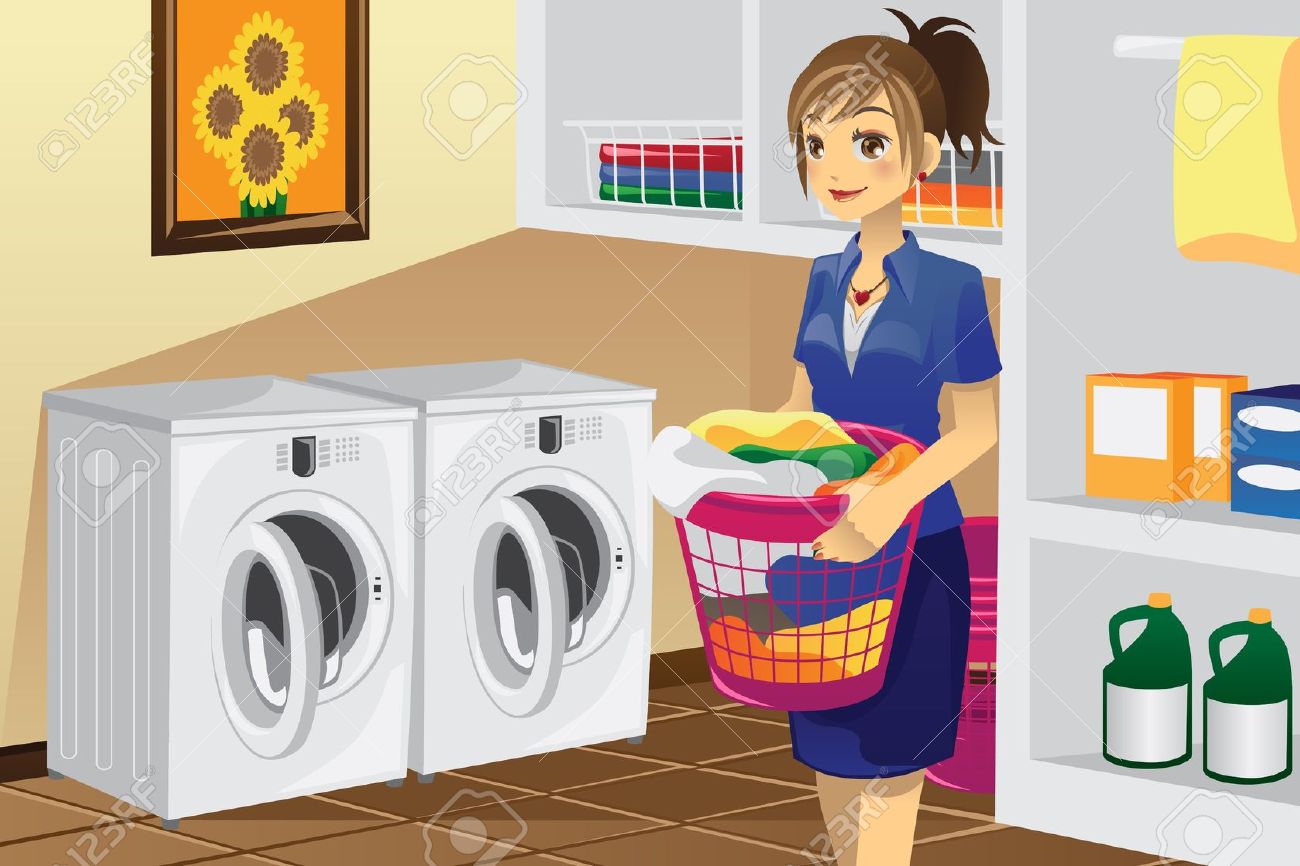 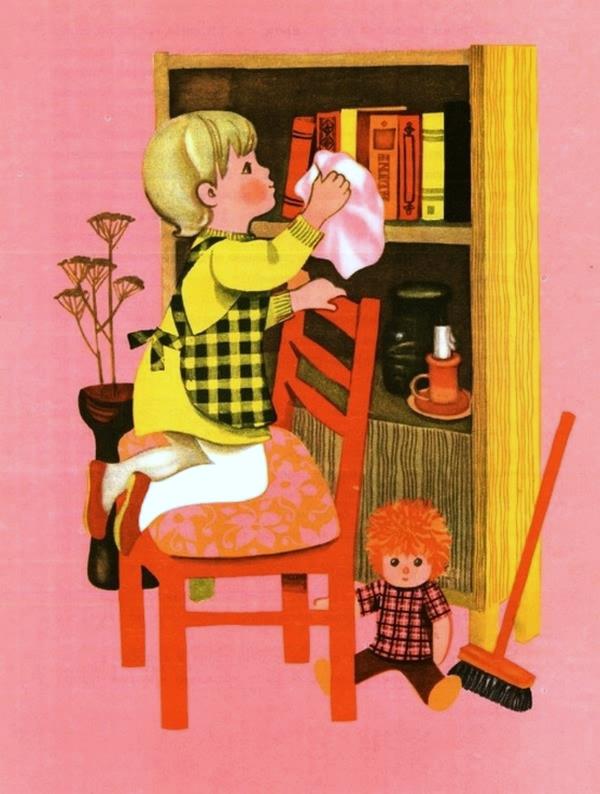 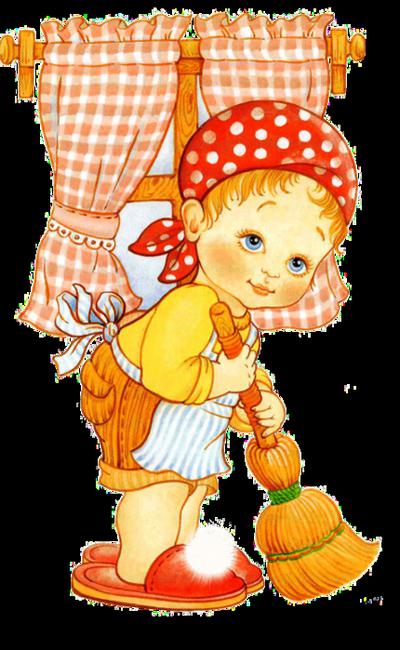 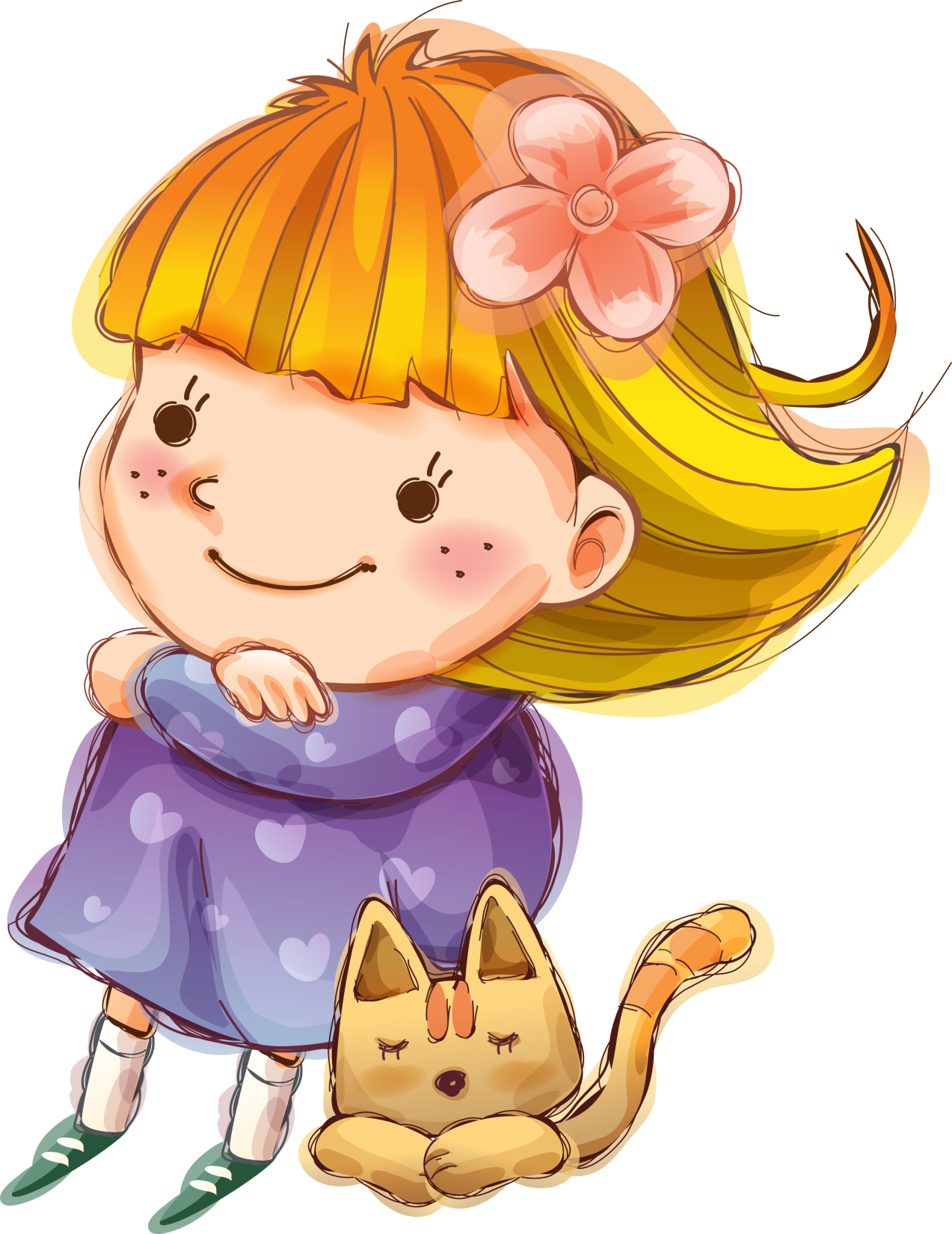 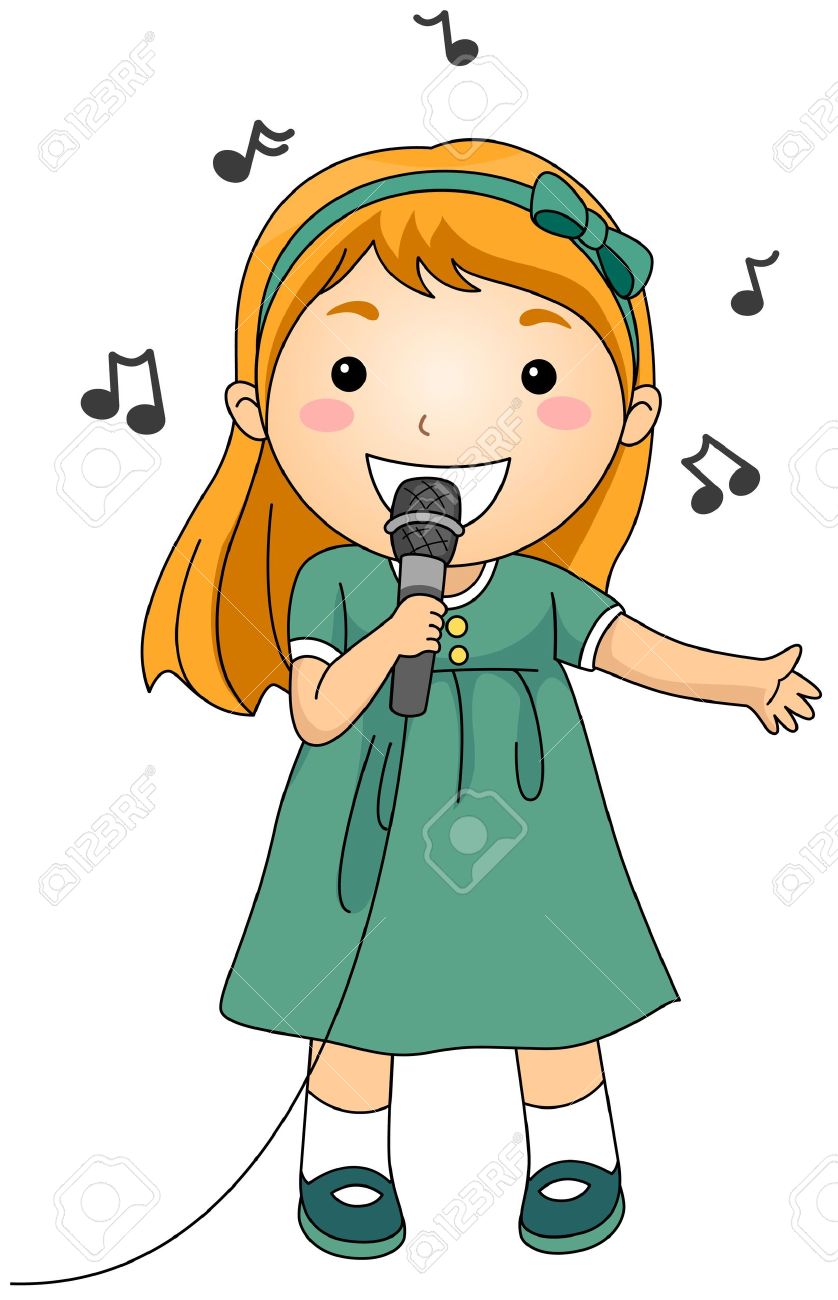 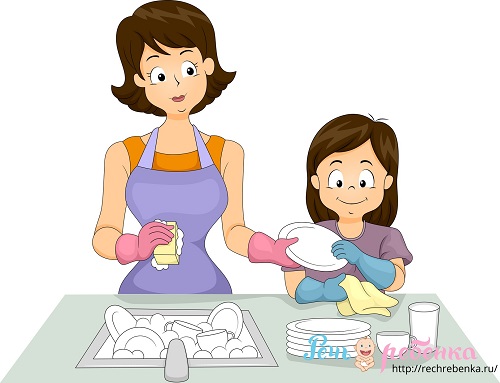 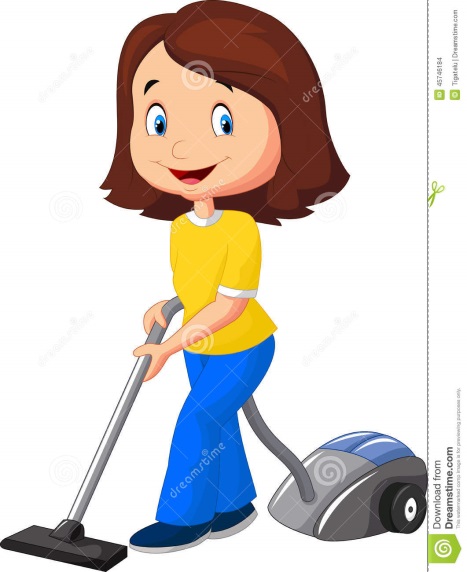 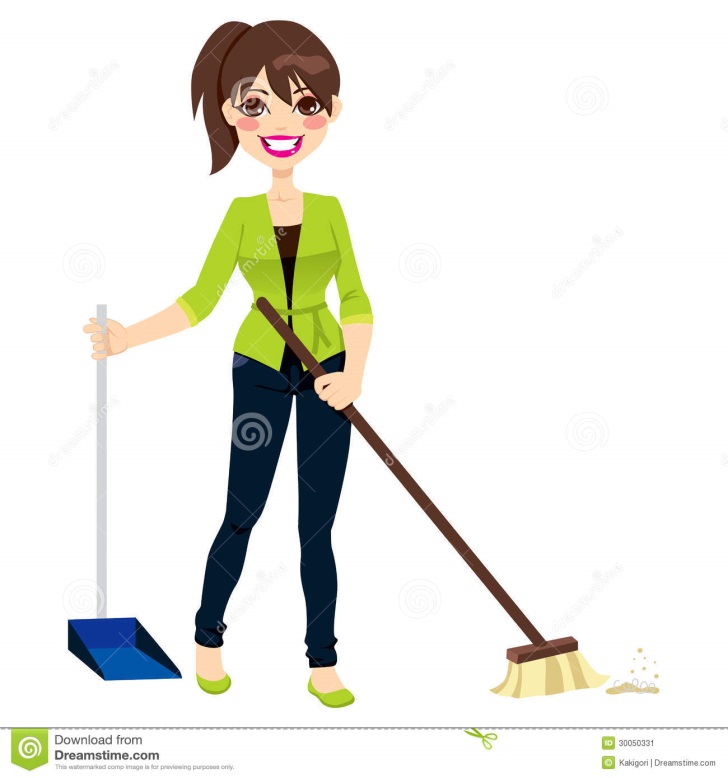 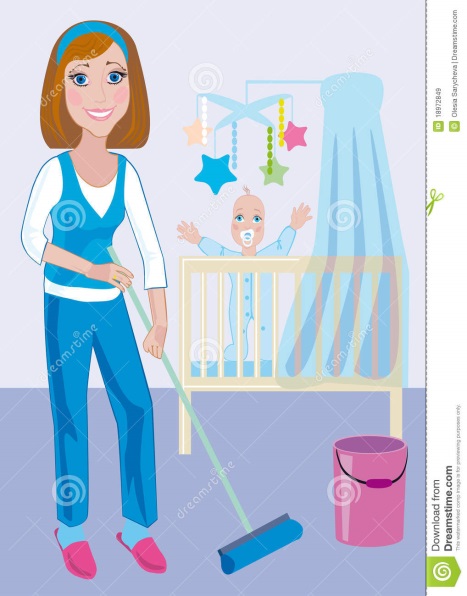 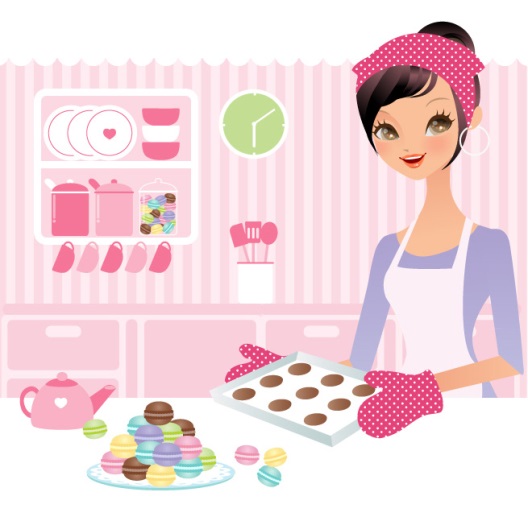 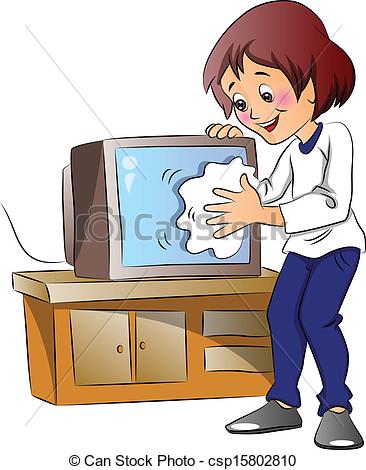 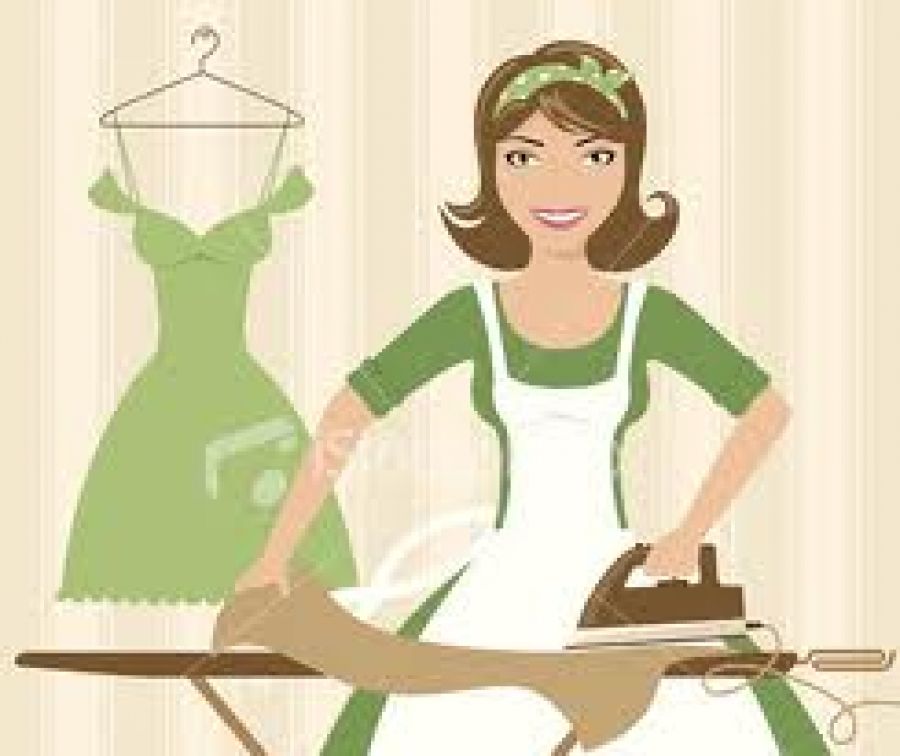 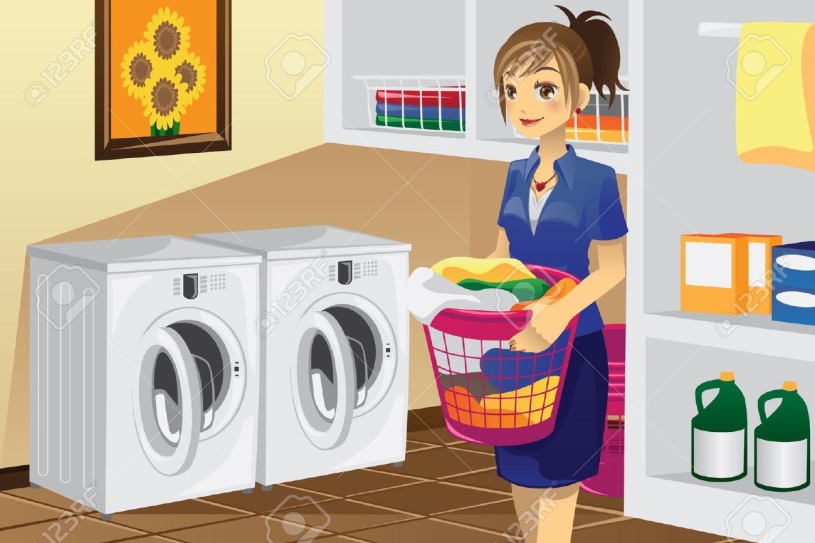 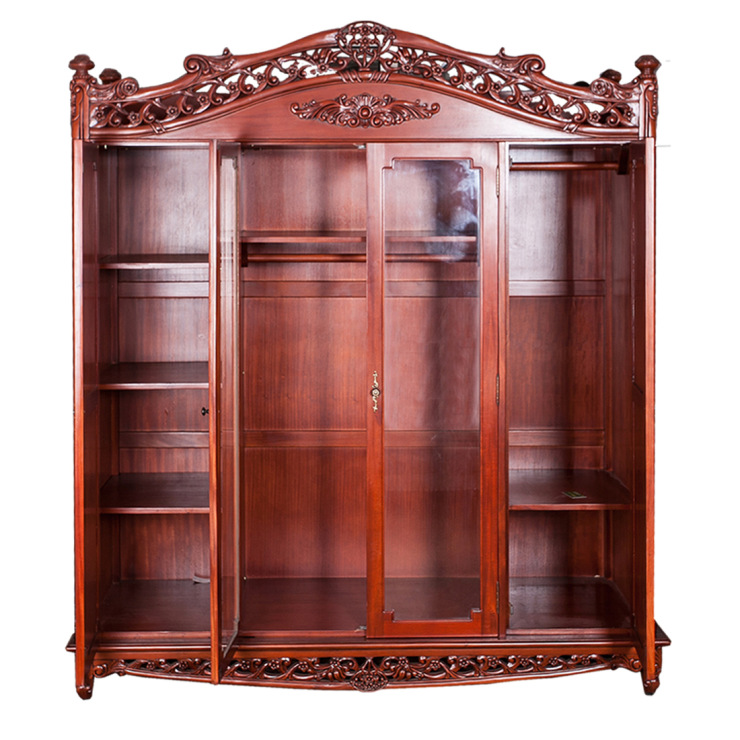 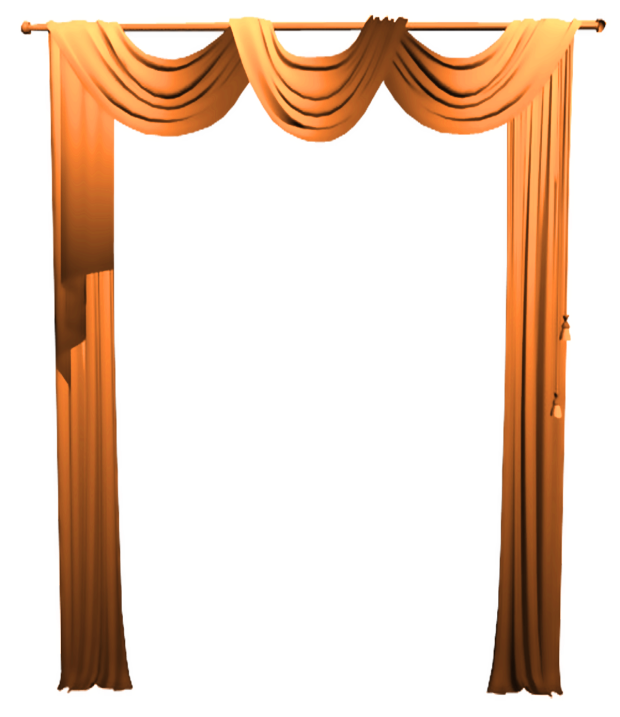 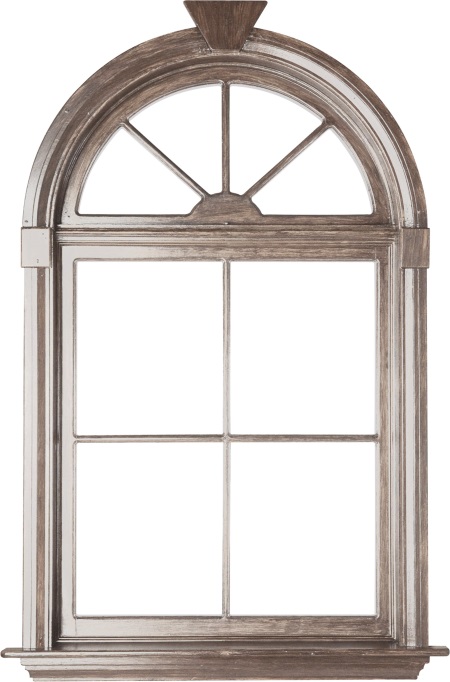 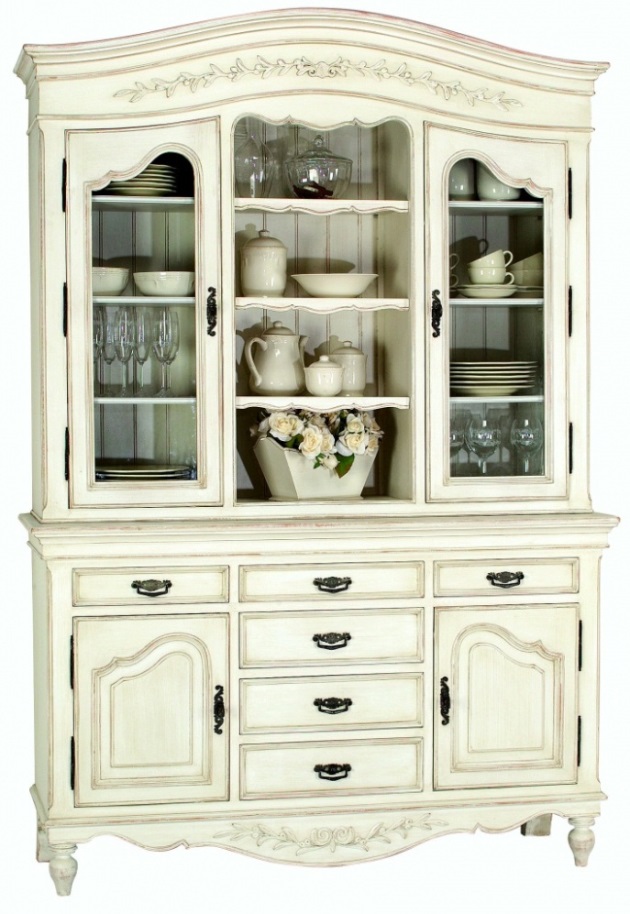 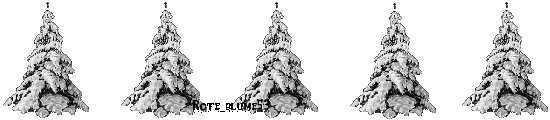 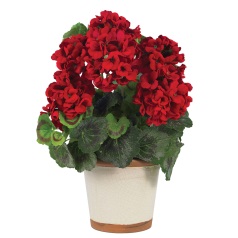 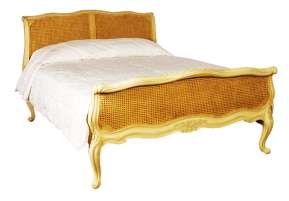 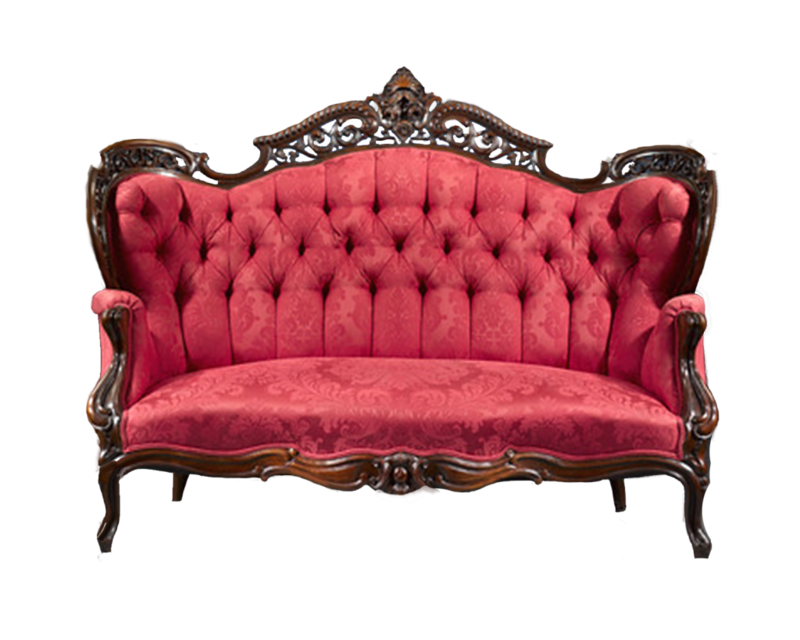 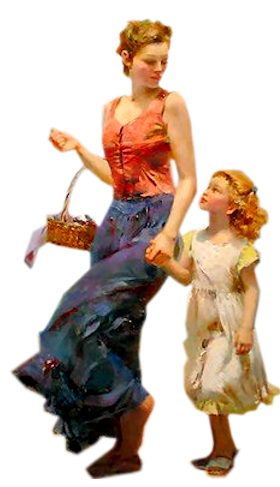 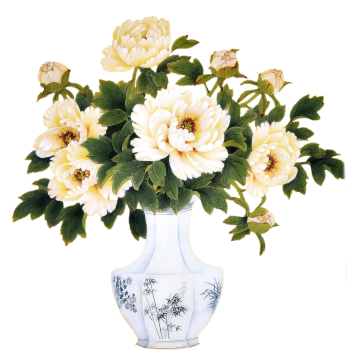 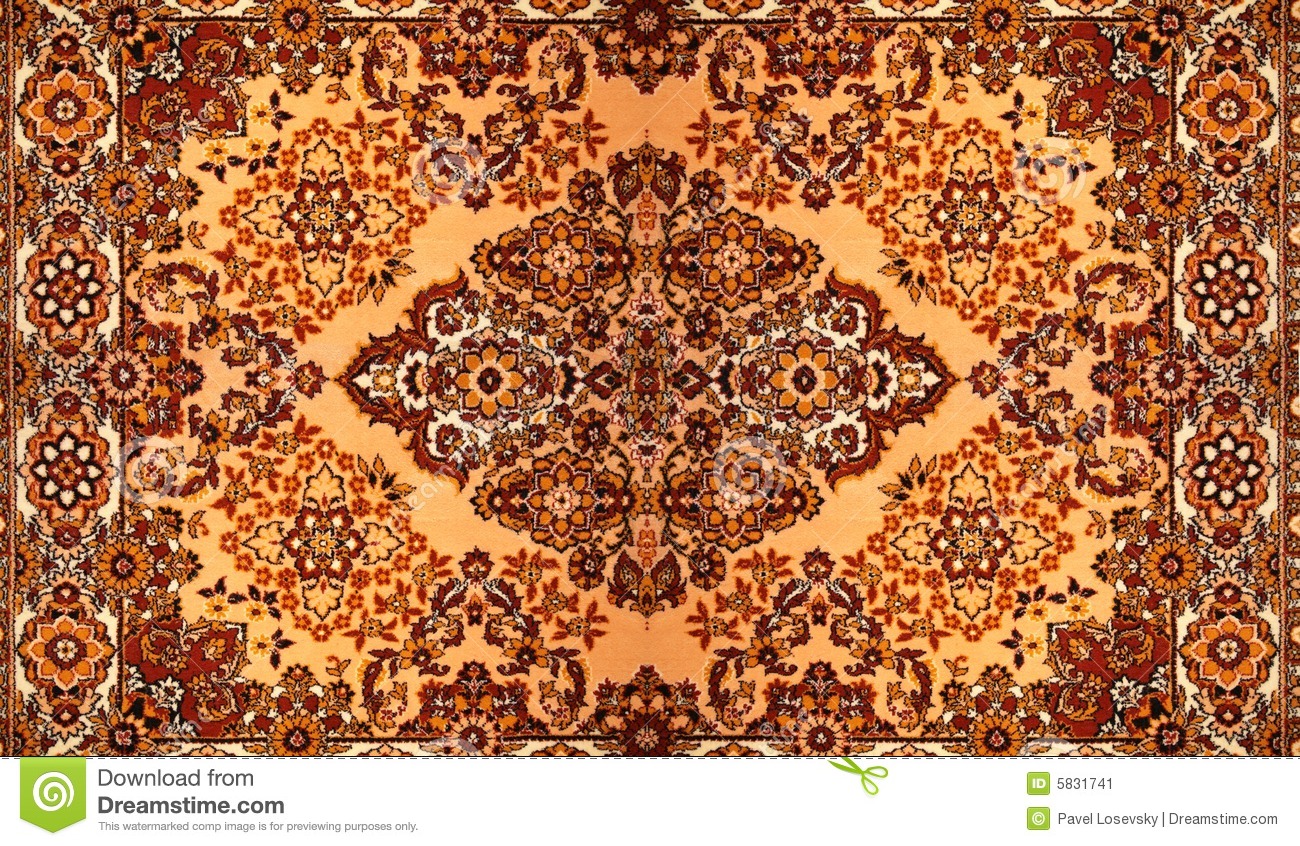 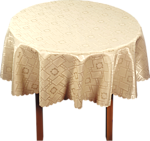 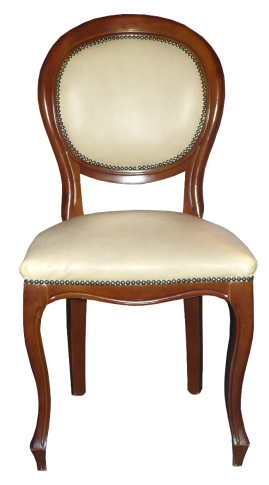